স্বাগতম
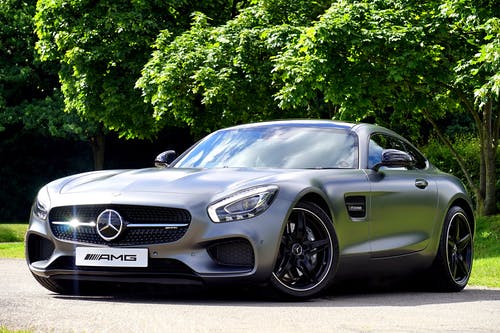 পরিচিতি
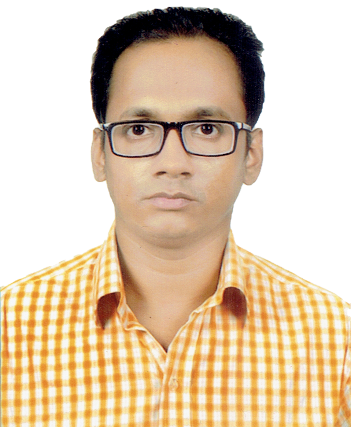 শ্রেণি: দশম
বিষয়: অটোমোটিভ-১(২য় পত্র)
অধ্যায়: ৫ম
সময়: ৫০ মিনিট
মোঃহাসিবুল হাসান
ট্রেড ইন্সট্রাক্টর  (অটোমোটিভ) 
         জামিনা মোহাম্মদ মাধ্যমিক বিদ্যালয়
বরিশাল।
০১৭১৪৫৫২০৩০
০৮/০৩/২০২০
2
স্পার্ক প্লাগ
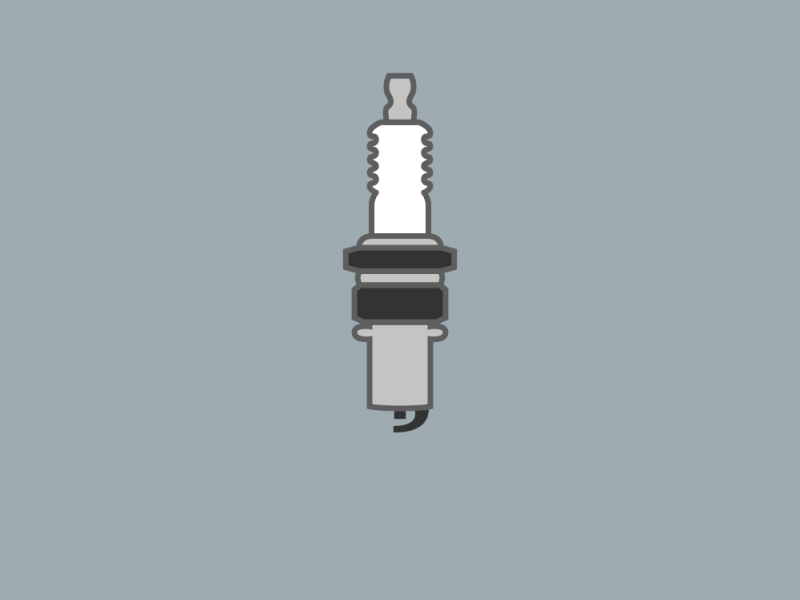 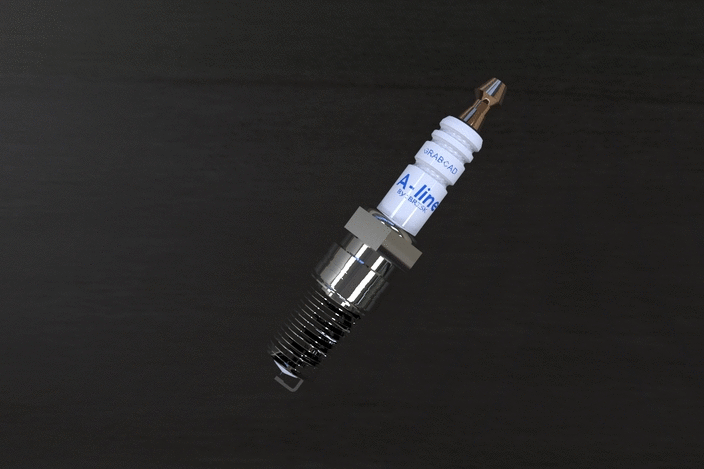 শিখনফল
১।  স্পার্ক প্লাগ কী তা বলতে পারবে ।
২। স্পার্ক প্লাগের  প্রয়োজনীয়তা উল্লেখ করতে পারবে।
৩। স্পার্ক প্লাগ কত প্রকার তা লিখতে পারবে।
4। স্পার্ক প্লাগের কার্যক্রম ব্যাখ্যা করতে পারবে ।
স্পার্ক প্লাগের  প্রয়োজনীয়তা
ইঞ্জিনের প্রত্যেক সিলিন্ডারে একটি করে স্পার্ক প্লাগ ব্যবহারিত হয়ে থাকে  ।
স্পার্ক প্লাগের প্রয়োজনীয়তাঃ-
1) এটি উচ্চ চাপ ও তাপে কম্বাশন চেম্বারে যথাসময় যথার্থ সিলিন্ডারে স্পার্ক সরবরাহ করে থাকে;
2) প্রতি সিলিন্ডারে ৩০ হতে ৪০ বার বৈদ্যুতিক স্পার্ক সরবরাহ করে থাকে;
3) এটি যথার্থ গ্যাপ(০.৭ মি,মি হতে ০.৮ মিমি) সংরেক্ষণের মাধ্যমে যথার্থ ও শক্তিশালী স্পার্ক উৎপন্ন করে।
স্পার্ক প্লাগের প্রকারভেদ
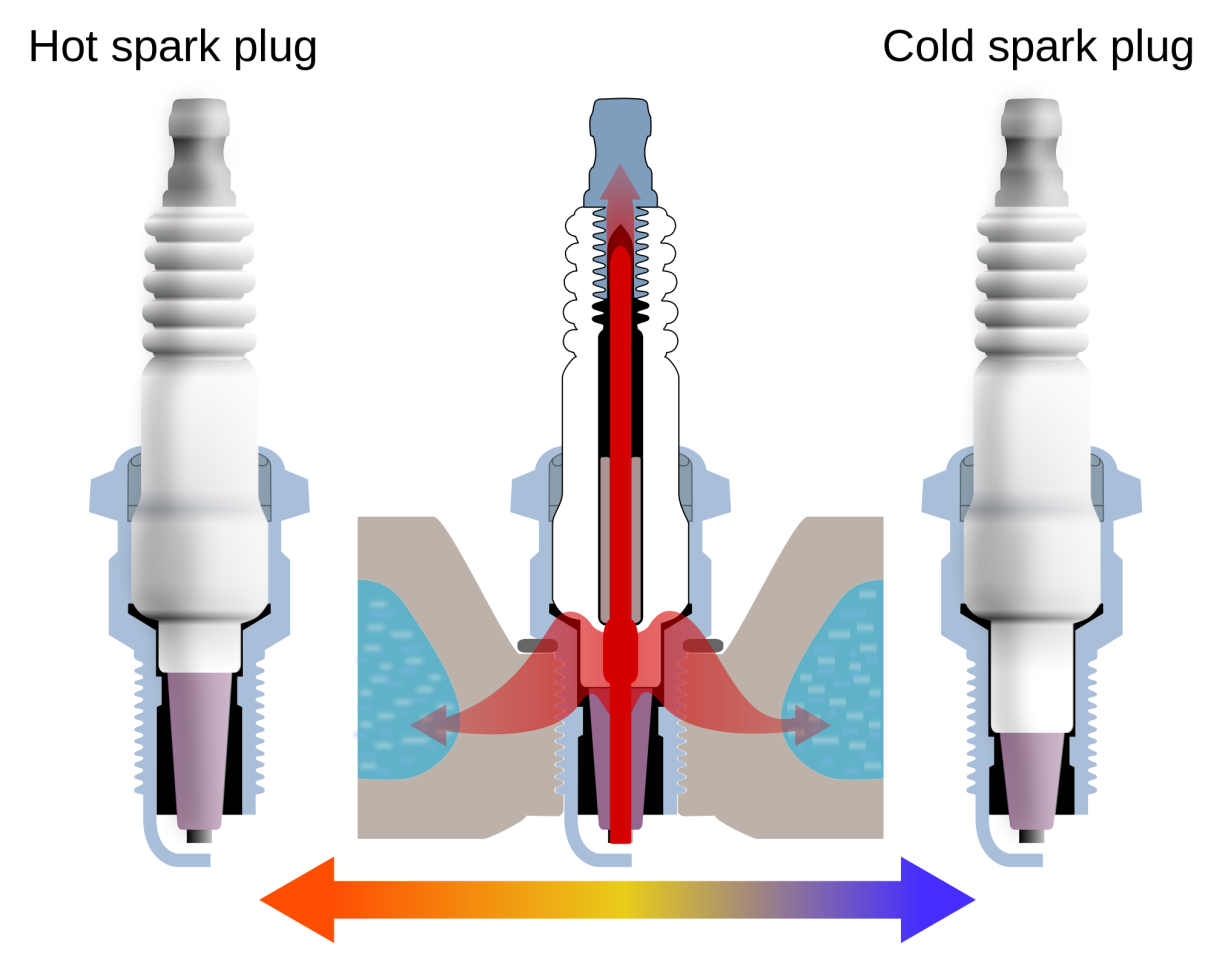 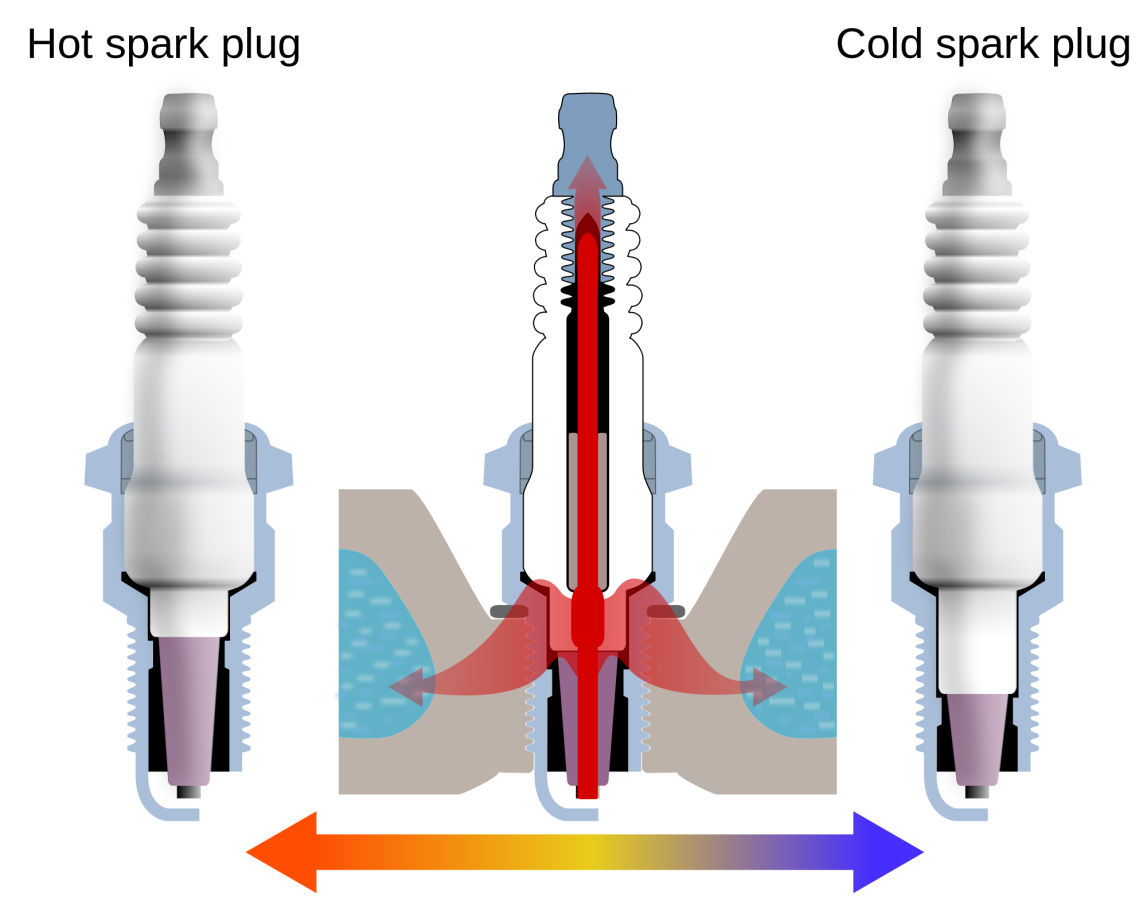 হট স্পার্ক প্লাগ
কোল্ড স্পার্ক প্লাগ
স্পার্ক প্লাগের বিভিন্ন অংশ
মেটাল শেল
কন্ডাক্টর
গ্রাউড ইলেকট্রোড
গ্যাসকেট
থ্র্যাট
কোরুগ্যাশন
টামিনাল নাট
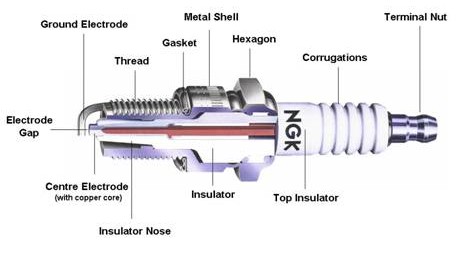 ইলেকট্রোড গ্যাপ
সেন্টার ইলেকট্রোড
ইনসুলেটর
ইনসুলেটর নোজ
টপ ইনসুলেটর
স্পার্ক প্লাগের  কার্যক্রম
এস আই ইঞ্জিন ইগনিশন সিস্টেমে স্পার্ক প্লাগ একটি গুরুত্বপূর্ণ ও মুখ্য যন্ত্রাংশ  ।
সেন্টার ইলেকট্রোড ও সাইড ইলেকট্রোডের মধ্যবর্তী ফাঁকা স্থানকে স্পার্ক প্লাগ গ্যাপ বলে।
স্পার্ক প্লাগ উচ্চ চাপ ও তাপে কম্বাশন চেম্বারে যথাসময়ে 	   যথার্থ সিলিন্ডারে স্পার্ক সরবরাহ করে থাকে;
দলগত কাজ
স্পার্ক প্লাগের বিভিন্ন অংশ চিহ্নিত কর।
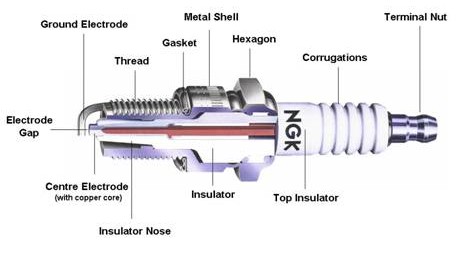 মূল্যায়ণ
স্পার্ক প্লাগ কত প্রকার ?
 স্পার্ক প্লাগ কোন ধরনের ইঞ্জিনে থাকে?
 স্পার্ক প্লাগের গ্যাপ কাকে বলে?
স্পার্ক প্লাগের বিভিন্ন অংশগুলোর নাম লিখ?
বাড়ীর কাজ
স্পার্ক প্লাগের কার্যপ্রনালীর বর্ণনা কর।
ধন্যবাদ
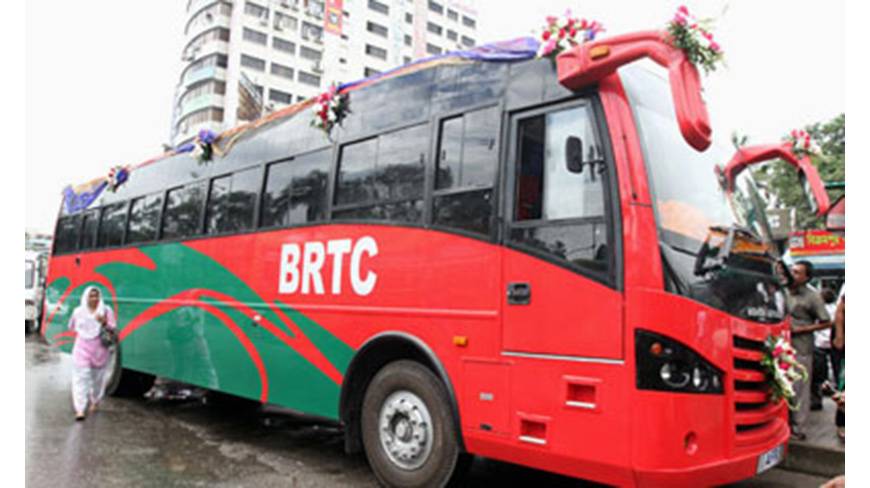